Milieuregels bij vestiging nieuw bedrijf
Schakeldag 27 juni 2024
Waldo Kaiser
Gert Locht
Inhoud
Casus veehouderij
Bal & Bkl, omgevingsplan, omgevingsverordening & vergunningcheck omgevingsloket
Vergunningplicht voor “andere milieubelastende installatie”
Geen oprichting maar wijziging
Overzicht veehouderij
Gemeente Tubbergen, provincie Overijssel
Houden van 500 vleeskalveren in een dierenverblijf
Monomestvergisting
Warmtekrachtkoppeling op biogas die stal verwarmt en elektriciteit aan het net levert
Opslaan van digestaat en biogas
Teelt van snijmaïs
Werktuigberging met werkplaats en tankplaats
Opslaan van kuilvoer
Bedrijfswoning
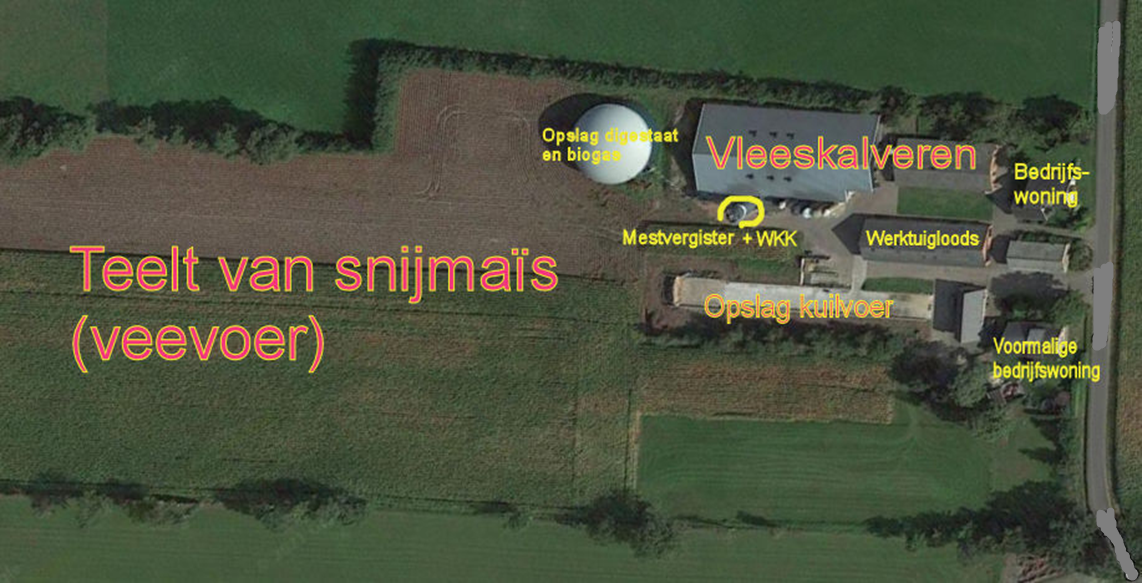 casus
Bron: Google Maps
Veehouderij en Bal (1/2)
Veehouderij en Bal (2/2)
Informatieplicht
Vier weken voor begin activiteit doorgeven:
de begrenzing van de locatie waarop de activiteit wordt verricht
de verwachte datum van het begin van de activiteit

Hoeft niet voor landbouwgronden voor de teelt van gewassen in de open lucht
vergunningcheck
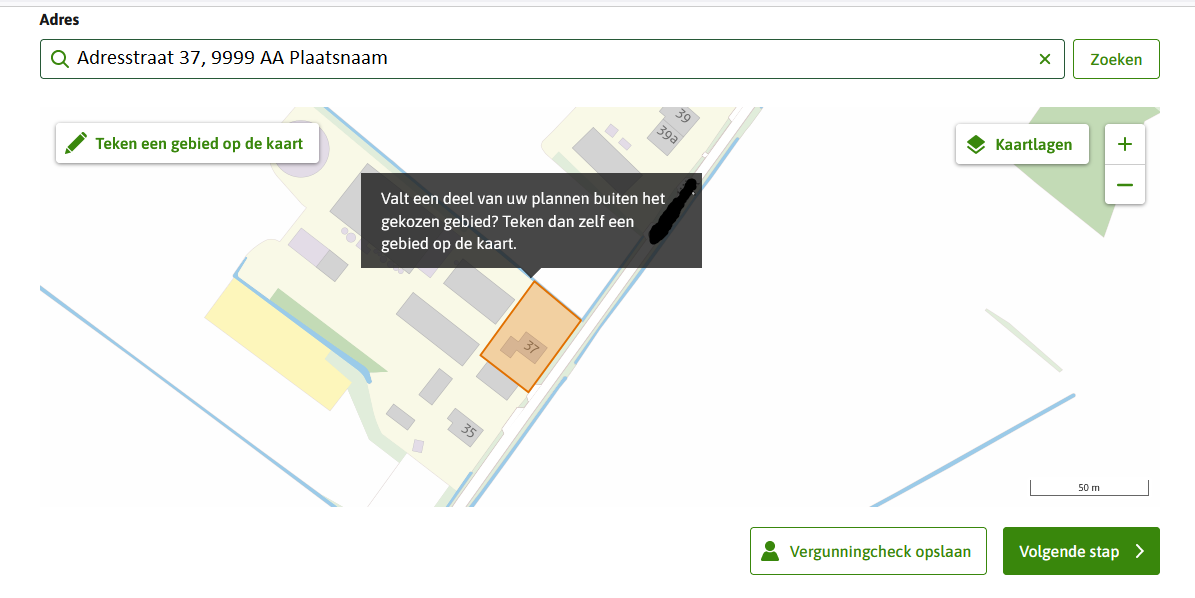 vergunningcheck
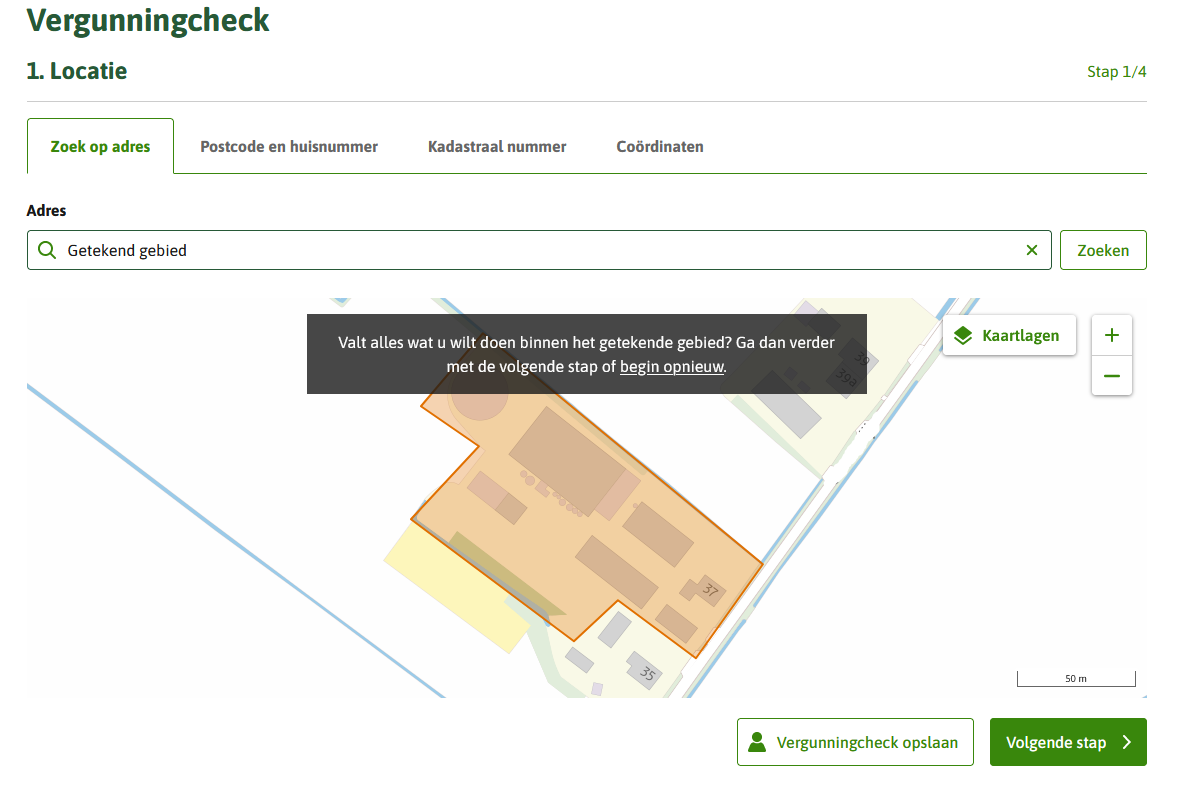 vergunningcheck
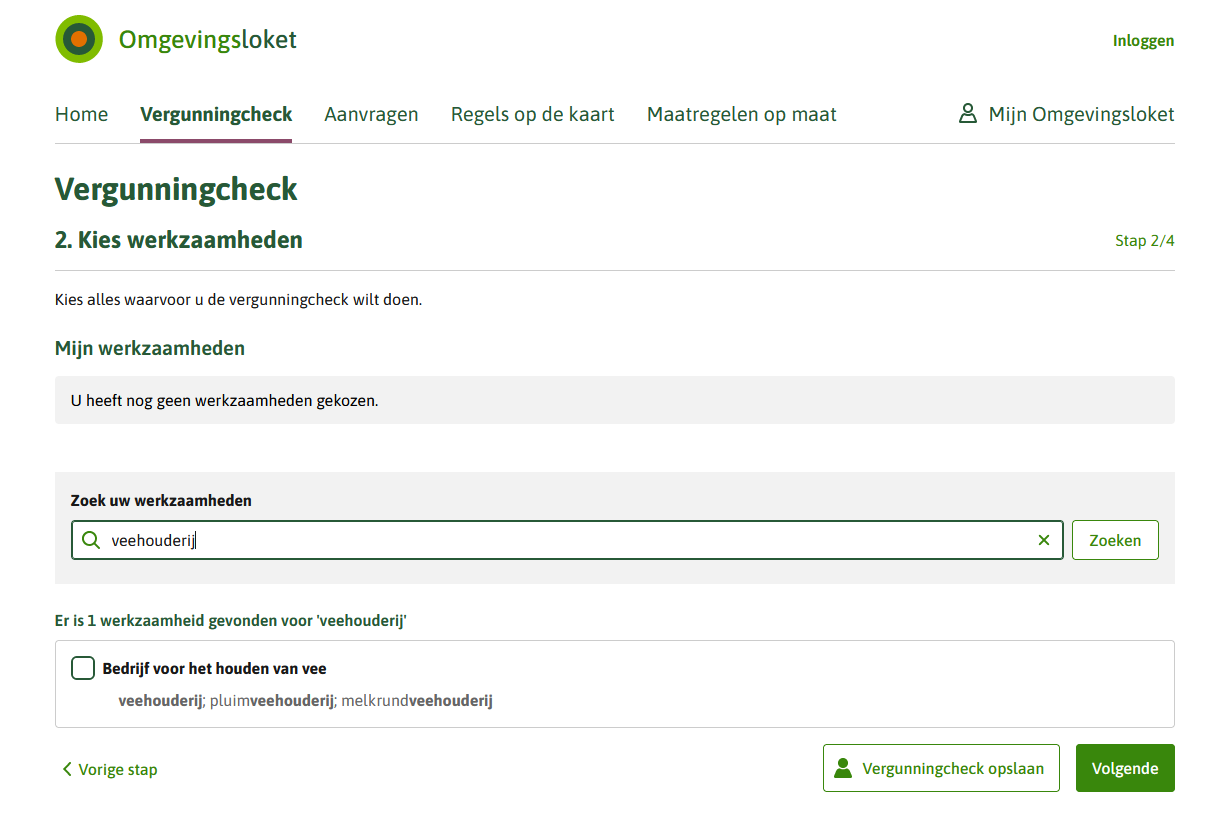 vergunningcheck
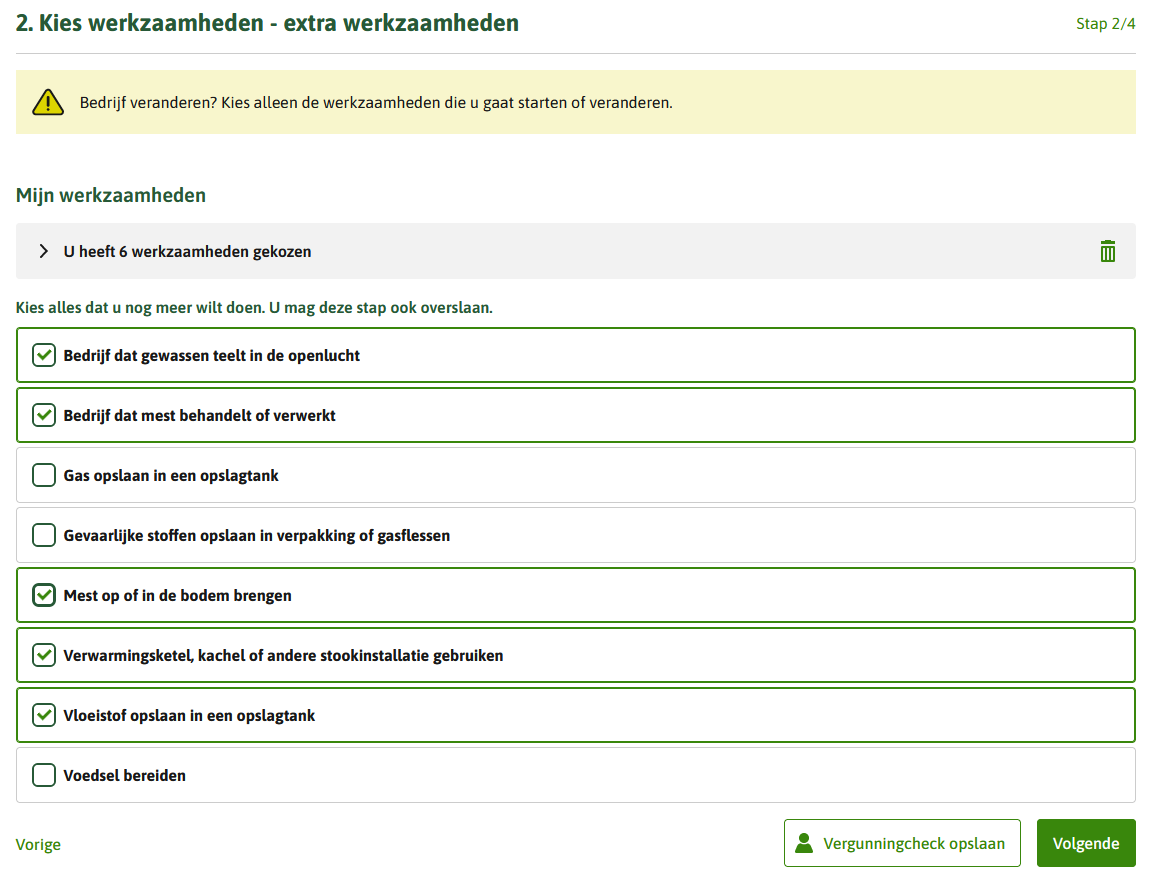 vergunningcheck
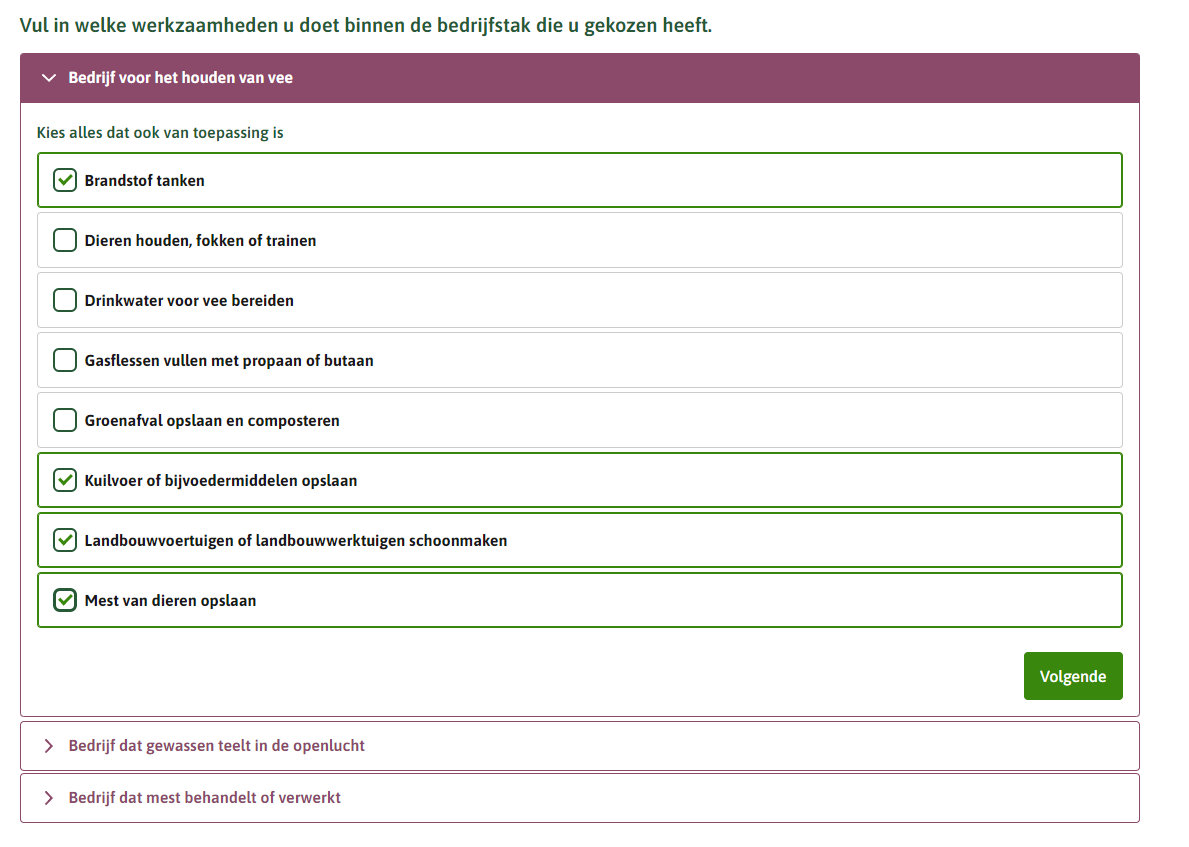 vergunningcheck
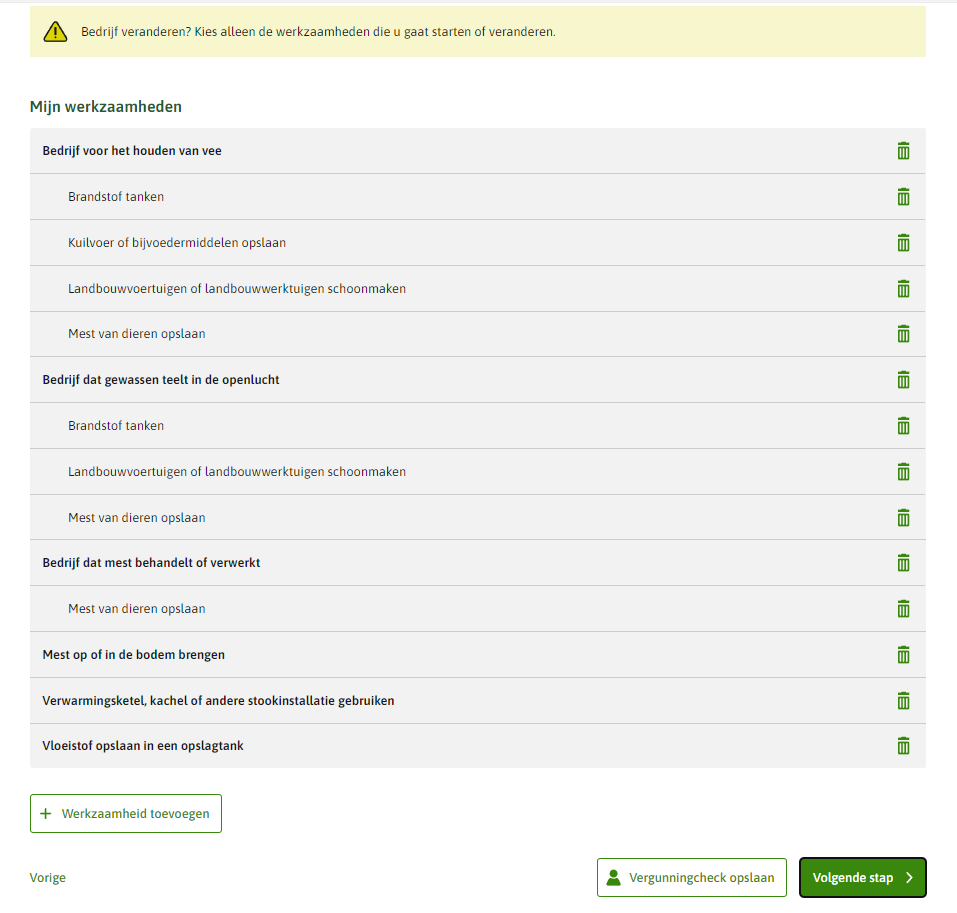 vergunningcheck
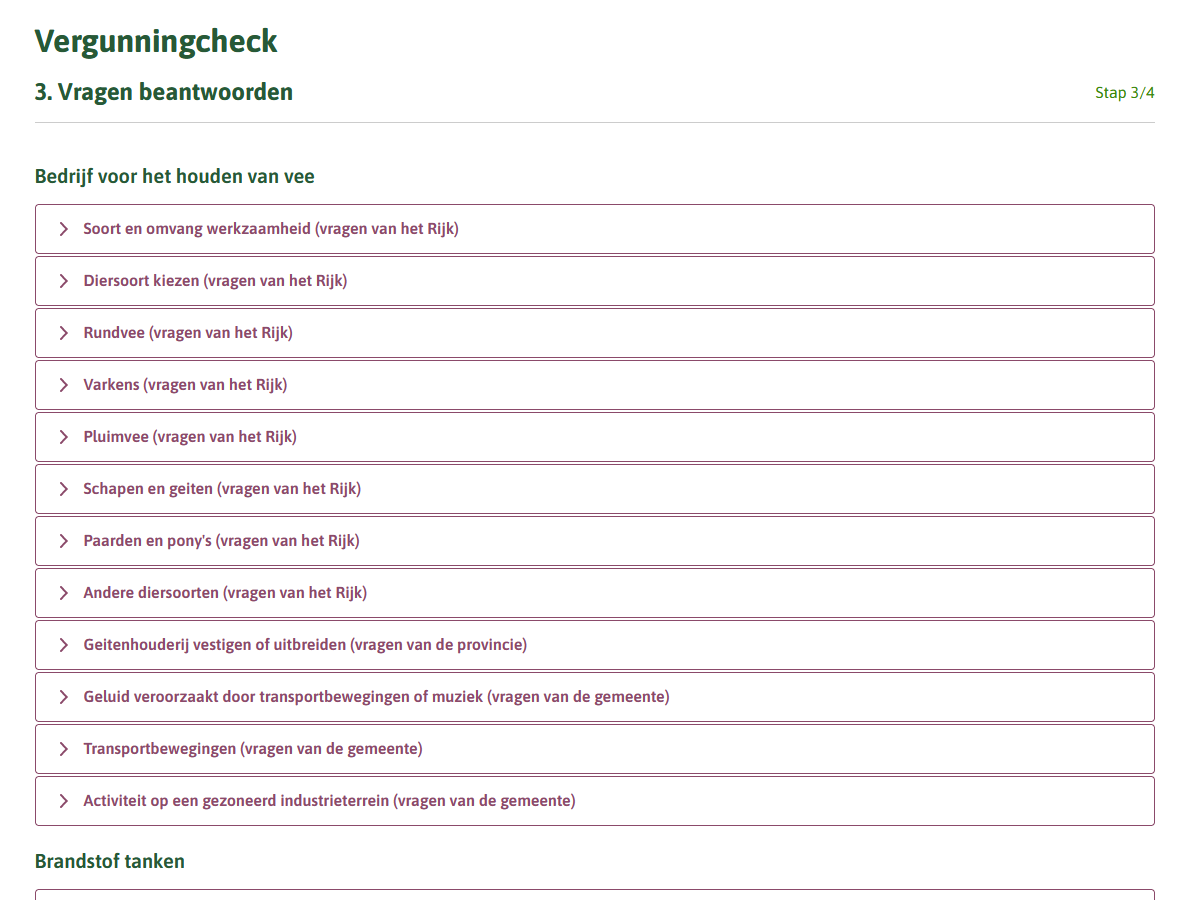 Relatie omgevingsplan met in Bal aangewezen MBA’s
Bal geeft invulling aan “passende preventieve maatregelen en toepassen Beste Beschikbare Technieken” door rijksregels voor aangewezen MBA’s

Omgevingsplan geeft invulling aan voorkomen van significante milieuverontreiniging door stellen van regels voor effect van aangewezen MBA’s op omgeving
Bkl geeft hier instructies voor
Omgevingsplan kan ook regels bevatten voor niet in Bal aangewezen MBA’s

Omgevingsverordening kan aanvullende regels en instructies bevatten
Veehouderij en omgevingsplan: bruidsschat
Veehouderij en omgevingsverordening
Relatie regels en vergunningcheck
Locatie
Kies algemene karakterisering werkzaamheid (Bal H3)
Kies andere werkzaamheden uit voorselectie (Bal H3 + bruidsschat)
Kies andere werkzaamheden uit richtingaanwijzer (Bal H4 + overlap met bruidsschat)
Vragenlijst: precieze toets toepassingsbereik, vergunningplicht, melding en informatieplicht
Conclusie

Verschil met Bal:
Locatie staat voorop
Geen toets aan “functioneel ondersteunend”
Uitkomst vergunningcheck
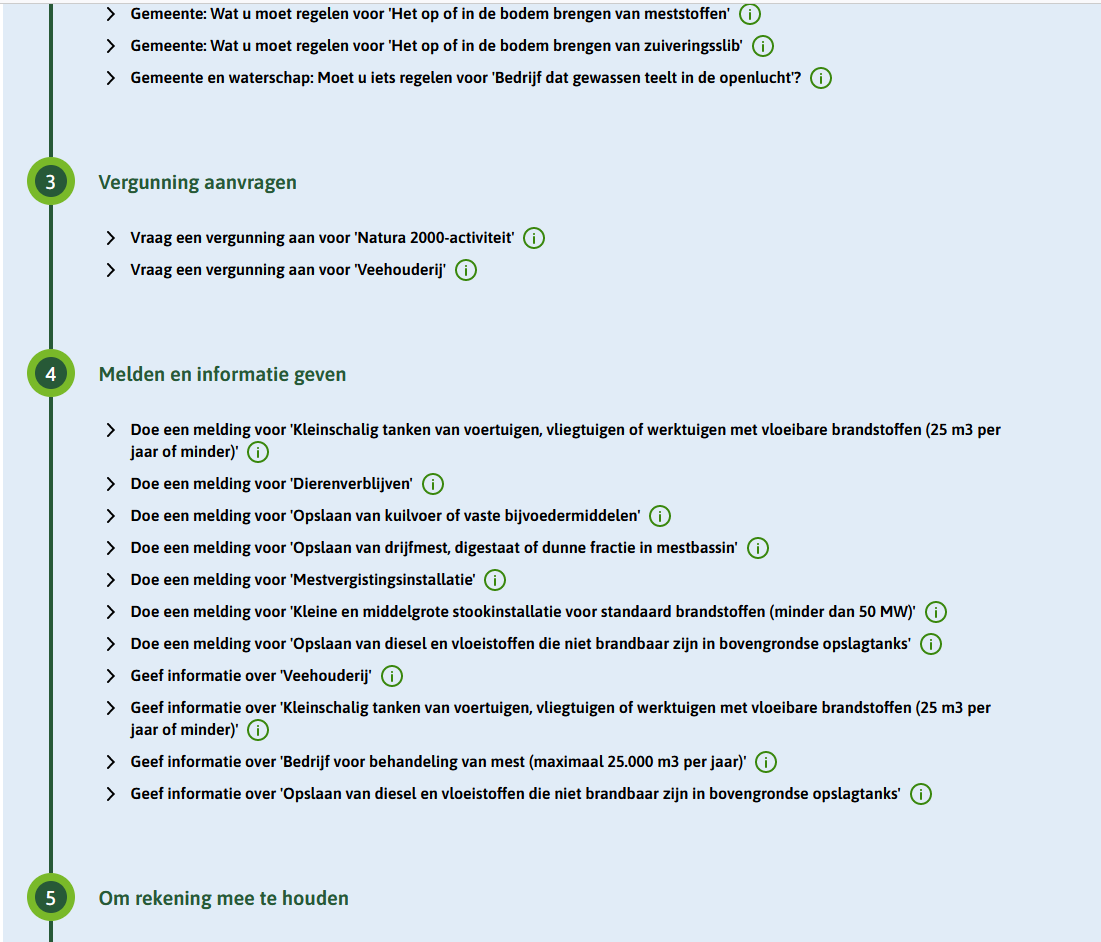 Uitkomst vergunningcheck
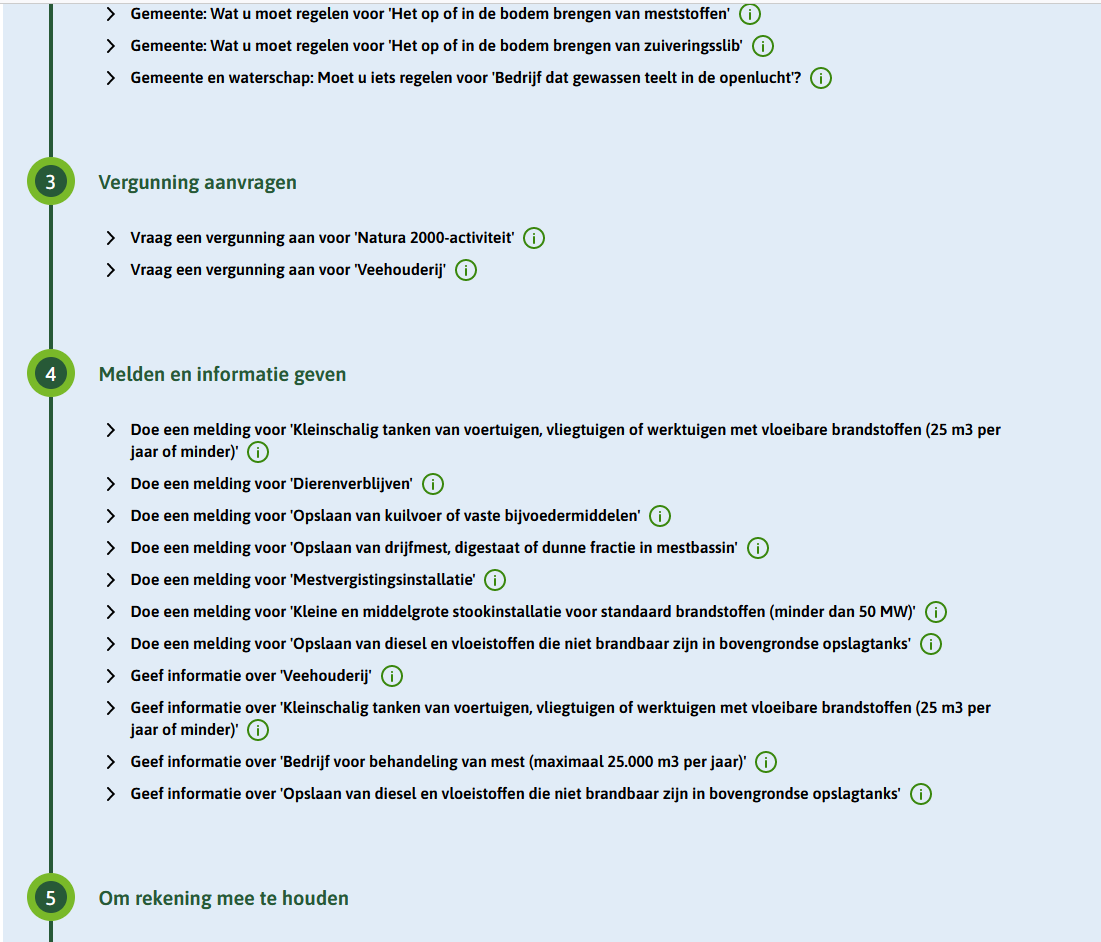 Vergunning
H11
Vergunning
H3
Melding
H4
Informatie-
plicht H5 (bodem)
Informatie-
plicht H3
Vergunningplicht veehouderij
het exploiteren van een ippc-installatie voor het houden van pluimvee of varkens, bedoeld in categorie 6.6 van bijlage I bij de richtlijn industriële emissies
het exploiteren van een andere milieubelastende installatie voor het houden van:
[..]
i. meer dan 50 vleeskalveren jonger dan 1 jaar, overig vleesvee vanaf spenen en jonger dan 2 jaar of overig rundvee van 2 jaar en ouder

Twee in de wet gedefinieerde begrippen:
“ippc-installatie”
“andere milieubelastende installatie”
Keuzes rond gebruik installatie
Meer aansluiten bij termen uit EU-wetgeving
Onder Ow geen juridische definitie van term uit dagelijks taalgebruik, dus geen begrip “installatie”
Vandaar “ippc-installatie”

Behoefte om soortgelijk begrip te hanteren voor:
Activiteiten onder ippc-drempel
Vergunningplichtige industriële activiteiten (bv maken van asfalt of kalkzandsteen)
Activiteiten met mer-(beoordelings)plicht
Vandaar het begrip “andere milieubelastende installatie”
Definities installatie
Vaste technische eenheid, waarin [een milieubelastende activiteit] wordt verricht,
en ook andere activiteiten 
die worden verricht op dezelfde locatie 
die met die activiteit rechtstreeks samenhangen 
in technisch verband staan 
en gevolgen kunnen hebben voor de emissies en verontreiniging

Ippc-installatie: activiteit uit bijlage I Richtlijn industriële emissies
Andere milieubelastende installatie: andere activiteit

VNG VTH sessie over het begrip “andere milieubelastende installatie”: https://vng.nl/artikelen/veehouderij-de-andere-milieubelastende-installatie
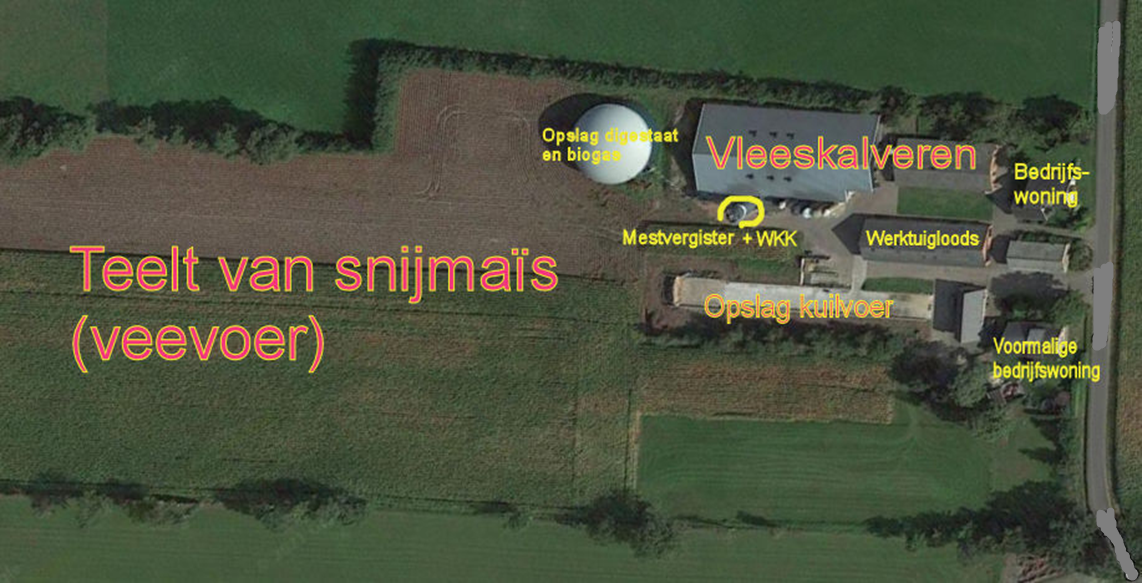 Terug naar de casus
Bron: Google Maps
Reikwijdte vergunning
Beoordeling nodig om te bepalen wat wel en niet onder de “andere milieubelastende installatie” valt
Weerslag hiervan in de vergunning en motivatie hiervan
Lijstjes mogelijk “meestal wel” en “meestal niet”, maar altijd blijven nadenken!

In dit geval: andere milieubelastende installatie omvat de stal, de mestvergisting, de WKK, de kuilvoeropslag en de opslag van digestaat en biogas

NB: melding treedt terug als activiteit onder vergunningplicht valt
meldingen
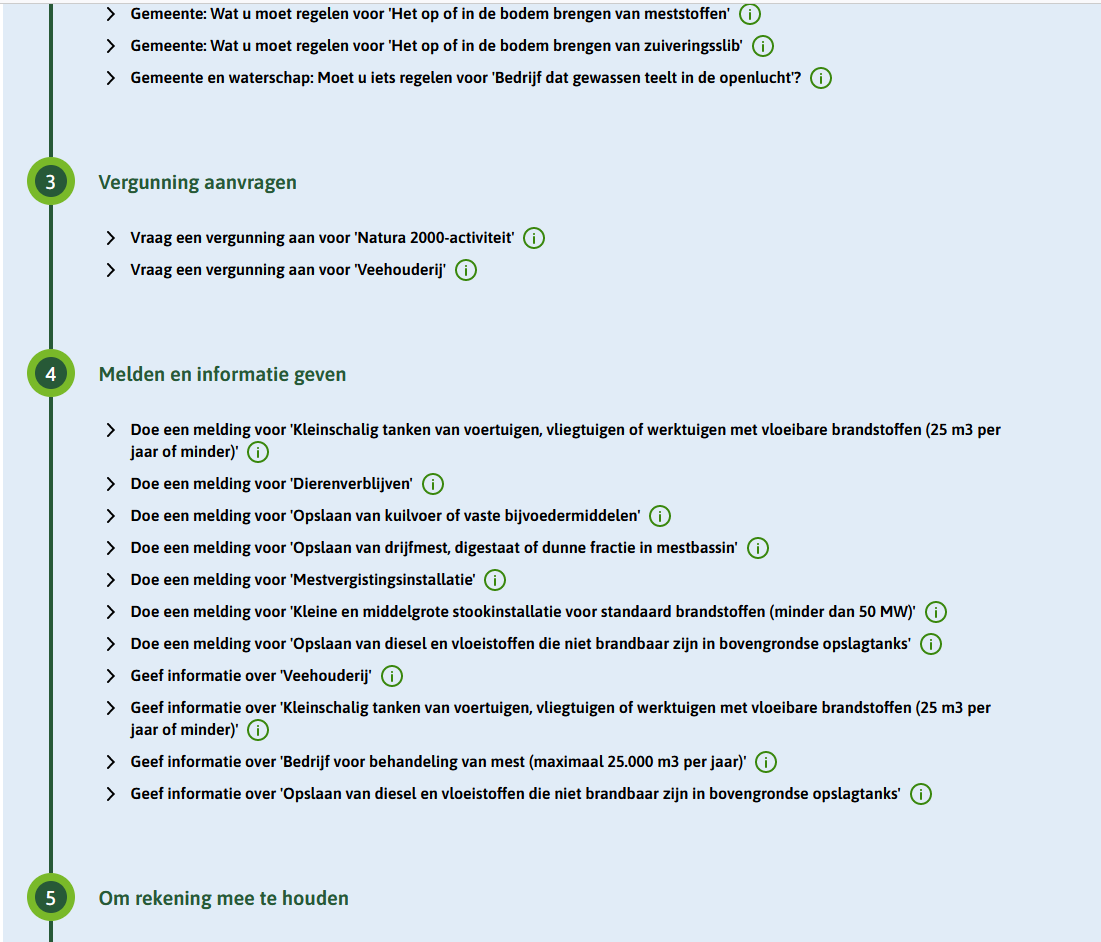 Beoordeling omgevingsvergunning MBA
Hybride positie:
Beoordelen toepassen passende preventieve maatregelen en Beste Beschikbare Technieken
Maar algemene rijksregels in Bal dekken dit al af
Beoordelen voorkomen van significante milieuverontreiniging
Maar regels in omgevingsplan dekken dit al af voor geluid, trilling en geur

Blijft over:
Luchtkwaliteit (fijn stof)
Mer-beoordeling
Geen oprichting maar wijziging
Verplaatsen kadaverplaat: niets
Toevoegen opslag bestrijdingsmiddelen in verpakking: melding
Toevoegen kuilvoeropslag: wijziging vergunning (vergunningcheck zegt melding + vergunning)
Toevoegen mestvergisting: wijziging vergunning (vergunningcheck zegt melding)
Vragen & opmerkingen
..kunnen worden doorgegeven via de helpdesk van het Iplo


Meer informatie:
Begrip “installatie”: https://iplo.nl/regelgeving/regels-voor-activiteiten/toelichting-milieubelastende-activiteiten/rijksregels-mba/installatie-volgens-bal/
VNG VTH sessie over het begrip “andere milieubelastende installatie”: https://vng.nl/artikelen/veehouderij-de-andere-milieubelastende-installatie
Wijzigen vergunning en vergunning op de groei: https://iplo.nl/regelgeving/regels-voor-activiteiten/toelichting-milieubelastende-activiteiten/vergunning-milieubelastende-activiteit/wijzigen-omgevingsvergunning-milieubelastende/